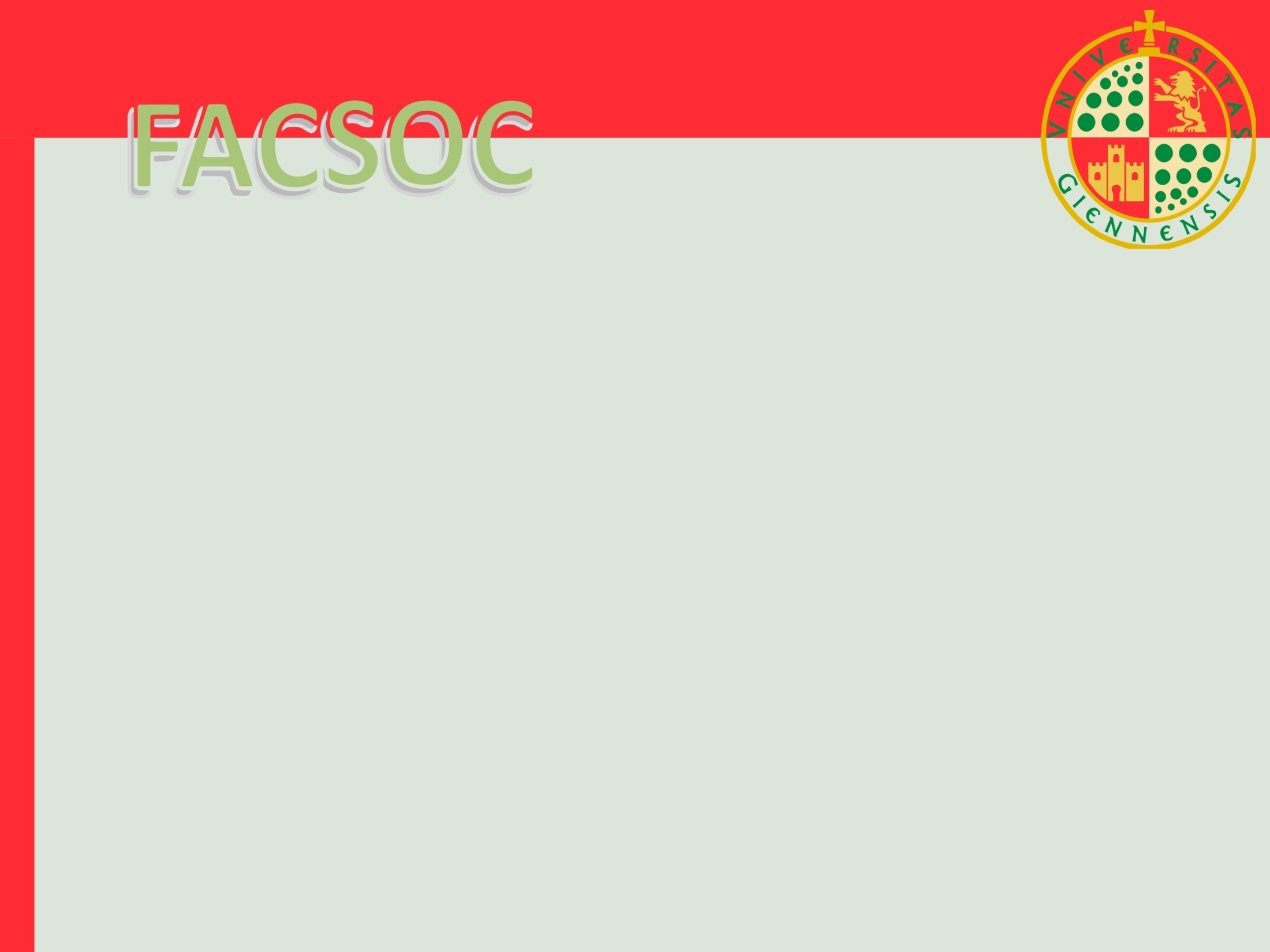 ACTO ACÁDEMICO
Solemne Acto de Entrega de Diplomas a alumnos que han superado con éxito Dobles Titulaciones Internacionales de la Facultad de Ciencias Sociales y Jurídicas
Día:	lunes , 2 de febrero de 2015
Hora:	13,00 h.
Lugar:	Sala de Reuniones, Edificio D-3 (Facultad de Ciencias Sociales y Jurídicas)
UNIVERSIDAD DE JAEN
Vicerrectorado de Internacionalización
Facultad de Ciencias Sociales y Jurídicas
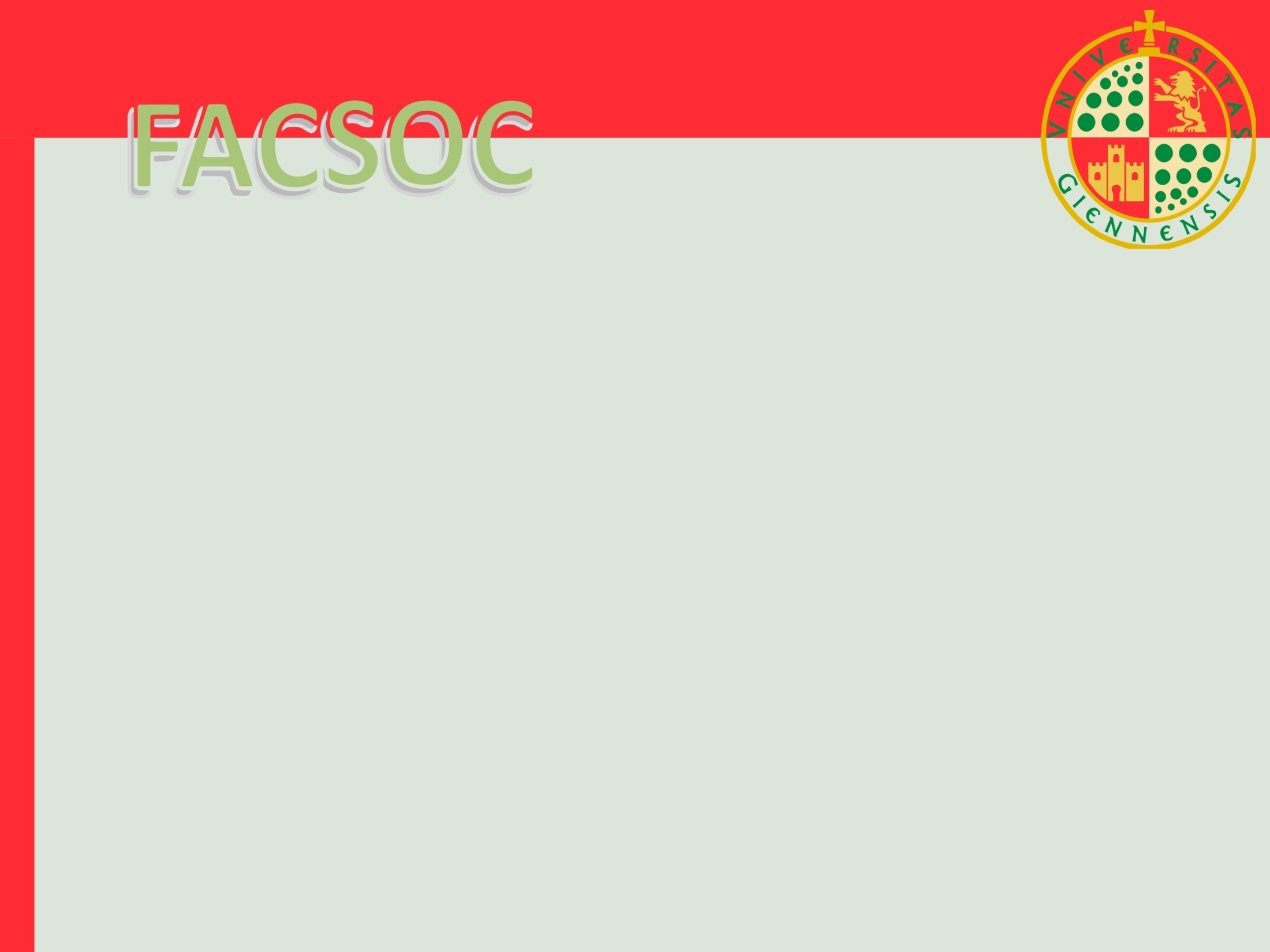 ACTO ACÁDEMICO ENTREGA DE DIPLOMAS DOBLES TITULACIONES INTERNACIONALES
Dobles Titulaciones Internacionales de la Facultad de Ciencias Sociales y Jurídicas

Doble Grado en Administración y Dirección de Empresas (Universidad de Jaén) y Bachelor in International Business (University of Applied Science  Aachen, Alemania). 

Doble Grado en Administración y Dirección de Empresas (Universidad de Jaén) y Bachelor in International Business (University of Hull, Reino Unido)

Doble Titulación Internacional en Derecho (Universidad de Jaén) y Ciencias Políticas (Università della Calabria, Italia).
Día:	lunes , 2 de febrero de 2015
Hora:	13,00 h.
Lugar:	Sala de Reuniones, Edificio D-3
UNIVERSIDAD DE JAEN
Vicerrectorado de Internacionalización
Facultad de Ciencias Sociales y Jurídicas